JpA gotchas
Lessons and Best Practices from
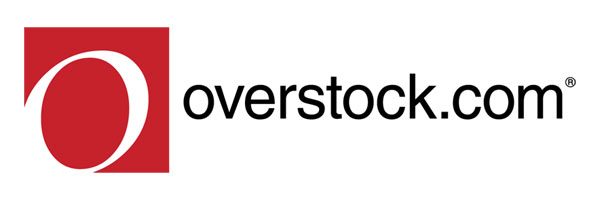 Who Am I?
Neil Hartner
Lead Software Architect at Overstock.com
8 years experience using Hibernate
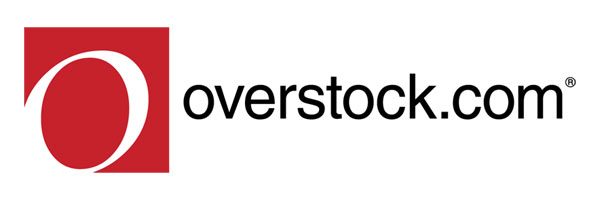 $1.3 billion in online sales in 2013
One of the fastest performing retail sites on the internet according to Gomez
Headquarters in Salt Lake City, UT
300 Developers and Testers
We use Hibernate heavily
OBLIGATORY HIRING SLIDE
Overstock is hiring
Looking for good Java developers
Visit overstock.com/careers for more info
Contact me: nhartner@overstock.com
Agenda
Discuss Entity Management
Entity Manager
Transactions
Flushing
Dirty checking
Lazy loading
Real-world examples where JPA/Hibernate has surprised us
Tips on how to tame your JPA
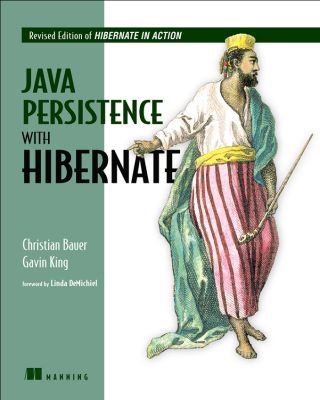 Two Faces of JPA
Object Relational Mapper
Entity Manager
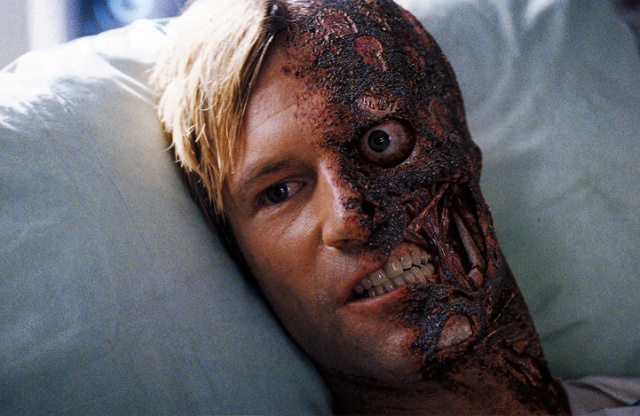 Two Faces of JPA
Object Relational Mapper
Entity Manager
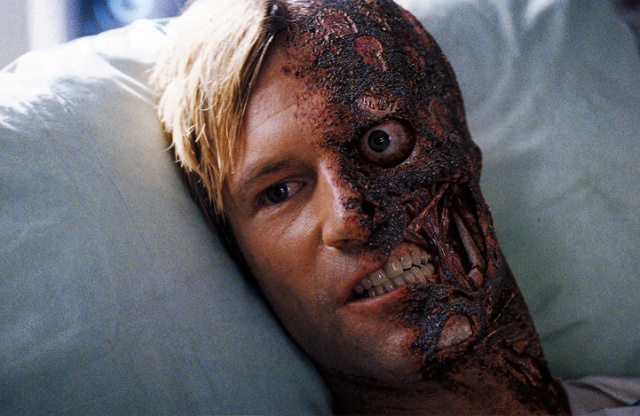 JPA Entity Manager / Hibernate Session
Unit of work
Single-threaded
A queue of SQL statements that need to be synchronized with the database at some point
Map of managed persistent entities
Let’s look at some code
My database schema
My Person entity
@Entity
public class Person {

  @Id private int id;

  @Column private String firstName;

  @Column private String lastName;

  @OneToMany(
    mappedBy="person",
    cascade={ CascadeType.ALL })
  private Set<Address> addresses = new HashSet<>();
My Address entity
@Entity
public class Address {

  @Id private int id;

  @Column private String address1;

  @Column private String city;

  @Column private String state;

  @Column private String zip;

  @ManyToOne
  @JoinColumn(name="person_id")
  private Person person;
Q: In the following code, when am I saved to the database
EntityManager manager= factory.createEntityManager();

Person person = new Person("Neil", "Hartner");
manager.persist(person);

println("Hallelujah!\n" + person + " is saved!");

manager.close();l
A: Never!
EntityManager manager= factory.createEntityManager();

Person person = new Person("Neil", "Hartner");
manager.persist(person);

println("Hallelujah!\n" + person + " is saved!");

manager.close();
No changes were persisted because I never triggered an event that would force Hibernate to flush.  Note: persist() may not force flush!
Flushing
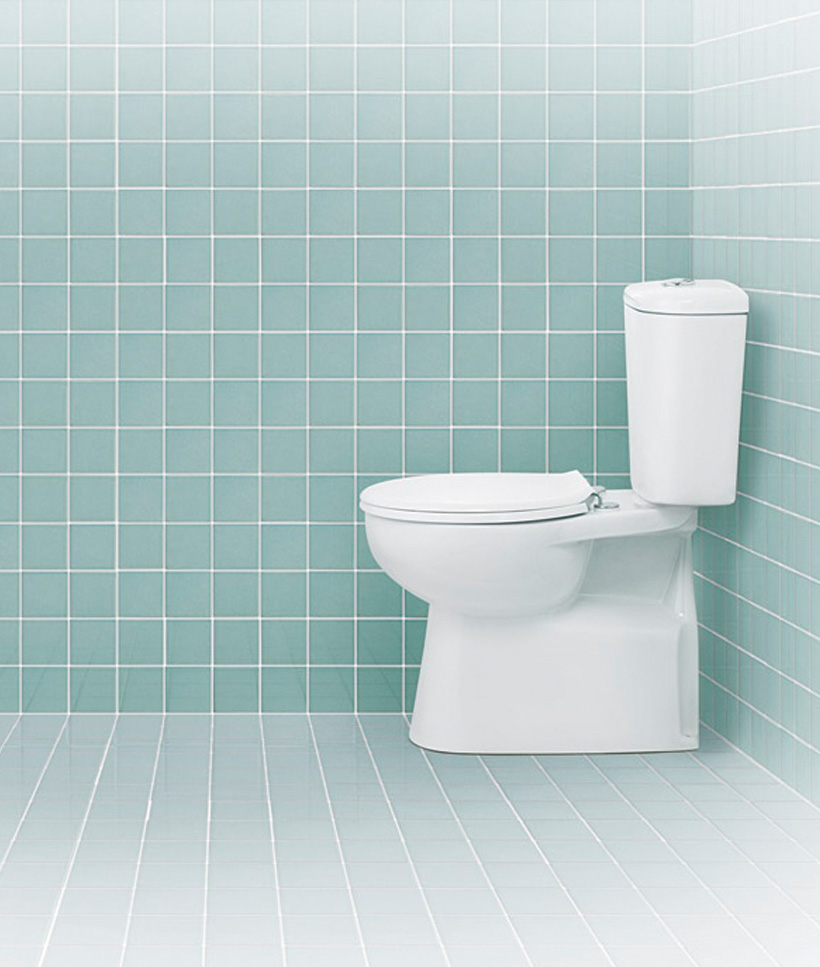 Flushing
All modifications made to persistent entity instances are synchronized with the database at some point, a process called flushing.

Hibernate uses a write-behind strategy which flushes as late as possible.
Flushing
Hibernate synchronizes to the database:
when commit() is called on a transaction
before a query is executed that may be affected by flushing
when flush() is called explicitly
Lesson:
Just because you called persist(), doesn’t mean it’s in the database
JPA Transactions
Atomic unit of work in the database
All SQL statements execute in a transaction
Must be either committed or rolled back.
Let’s try using a transaction
Q: In the following code, when will Hibernate save me to the database
EntityManager manager = factory.createEntityManager();
manager.getTransaction().begin();

Person person = new Person("Neil", "Hartner");
manager.persist(person);

println("Hallelujah!\n" + person + " is saved!");

manager.getTransaction().commit();
manager.close();
A: As expected, on commit
EntityManager manager = factory.createEntityManager();
manager.getTransaction().begin();

Person person = new Person("Neil", "Hartner");
manager.persist(person);

println("Hallelujah!\n" + person + " is saved!");

manager.getTransaction().commit();
manager.close();
What if the person table is queried during the transaction?
Q: In the following code, when will Hibernate save me to the database
EntityManager manager = factory.createEntityManager();
manager.getTransaction().begin();

Person me = new Person("Neil", "Hartner");
manager.persist(person);

println("Hallelujah!\n" + me + " is saved!");

manager.createQuery(
 “from Person where firstName=:firstName”, Person.class)
 .setParameter("firstName", "Neil")
 .getResultList();

manager.getTransaction().commit();
manager.close();
A: On query of Person because Hibernate must ensure query consistency within a transaction
EntityManager manager = factory.createEntityManager();
manager.getTransaction().begin();

Person me = new Person("Neil", "Hartner");
manager.persist(person);

println("Hallelujah!\n" + me + " is saved!");

manager.createQuery(
 “from Person where firstName=:firstName”, Person.class)
 .setParameter("firstName", "Neil")
 .getResultList();

manager.getTransaction().commit();
manager.close();
This can create some unexpected exceptions when querying via JPA
Q: Assume there is a non-null database constraint on firstname.  Where will exception be thrown?
EntityManager manager= factory.createEntityManager();
manager.getTransaction().begin();

Person person = new Person(null, "Hartner");
manager.persist(person);

manager.createQuery(“from Person”, Person.class)
  .getResultList();

manager.getTransaction.commit();
manager.close();
A: createQuery will throw a ConstraintViolationException
What if the Person class is modified to use sequence-identity strategy ids?
public class Person {

  @GenericGenerator
    (name = ”person_id_gen",
    strategy = "sequence-identity",
    parameters = @Parameter(name = "sequence",
    value = "person_id_seq"))
  @GeneratedValue(generator = “person_id_gen")
  @Id private int id;
Q: If sequence-identity strategy is used, when will me be saved to the database.
EntityManager manager = factory.createEntityManager();
manager.getTransaction().begin();

Person me = new Person("Neil", "Hartner");
manager.persist(person);

println("Hallelujah!\n" + me + " is saved!");

manager.createQuery(”from Person”, Person.class)
 .getResultList();

manager.getTransaction().commit();
manager.close();
A: On persist() due to IDENTITY generator forcing insert
EntityManager manager = factory.createEntityManager();
manager.getTransaction().begin();

Person me = new Person("Neil", "Hartner");
manager.persist(person);

println("Hallelujah!\n" + me + " is saved!");

manager.createQuery(”from Person”, Person.class)
 .getResultList();

manager.getTransaction().commit();
manager.close();
Lesson:
Hibernate may persist changes to the database at any timeHibernate may throw exceptions where you least expect it
WARNING: Do not treat exceptions as recoverable
From JBoss website:

Do not treat exceptions as recoverable
This is more of a necessary practice than a "best" practice. When an exception occurs, roll back the Transaction and close the Session. If you do not do this, Hibernate cannot guarantee that in-memory state accurately represents the persistent state.
EntityManager and Transaction boundaries in a web app
JPA Open Entity Manager In View
Single EntityManager is used for a HTTP request
Create a new transaction at the beginning of each request
Commit or rollback transaction at the end of each request

Source: https://developer.jboss.org/wiki/OpenSessionInView
public void doFilter(ServletRequest request, ServletResponse response,   FilterChain chain) throws IOException,ServletException {
  EntityManager manager;
  try {
    // Starting a database transaction
    manager = entityManagerFactory.createEntityManager();
    manager.getTransaction.begin();
    // Call the next filter (continue request processing)
    chain.doFilter(request, response);
    // Commit the database transaction
    manager.getTransaction().commit();
  }
  catch (Throwable ex) {
    // Rollback only
    try {
      if (manager.getTransaction().isActive())
        manager.getTransaction().rollback();
    }
    catch (Throwable rbEx) {
      log.error("Could not rollback after exception!", rbEx);
      rbEx.printStackTrace();
    }
    // Let others handle it...
    throw new ServletException(ex);
  }
  finally {
    manager.close();
  }
}
A single transaction per web request has some potential issues.
Open Entity Manager in View – Single Transaction issues
Transaction locks a database connection 
Possibly delays database updates until after view is rendered
Overstock does not use this strategy.
Overstock Open Entity Manager In View
Differences:
Do NOT run the entire request in a single transaction.
Instead explicitly wrap multiple database operations in a single transaction

Note: Spring’s OpenEntityManagerInViewFilter also does this
Overstock Open Entity Manager In View
public void doFilter(ServletRequest request, ServletResponse response,   FilterChain chain) throws IOException,ServletException {
  EntityManager manager;
  try {
    // Starting a database transaction
    manager = entityManagerFactory.createEntityManager();

    // Call the next filter (continue request processing)
    chain.doFilter(request, response);
    // Create/commit transaction to flush
    manager.getTransaction().begin().commit();
  }
  finally {
    manager.close();
  }
}
Pro tip:
Get in and out of transactions as quickly as possible
Next Gotcha
Q: What would happen if you implemented a price discount by modifying the getter result.  For example:
@Entitypublic class Product {

  private int id;
    
  private BigDecimal price;

  @Column 
  public BigDecimal getPrice() {
    return price.subtract(getDiscount());
  }

  public void setPrice(BigDecimal price) { this. price = price; }
Here’s what happened to our site…
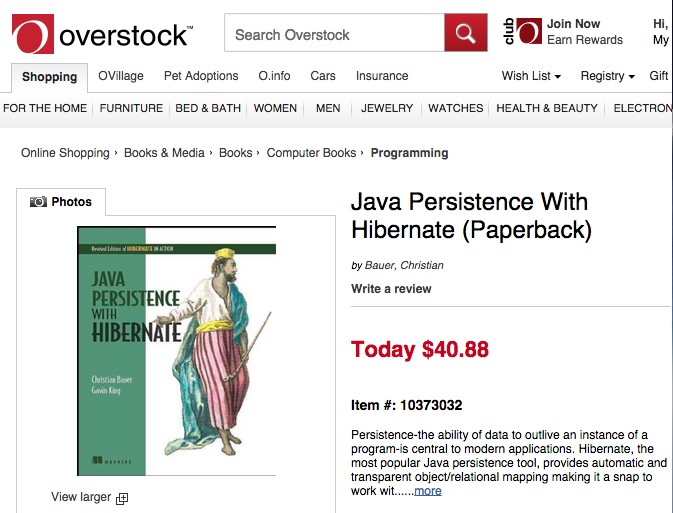 $40.00
And each time you refreshed the page…
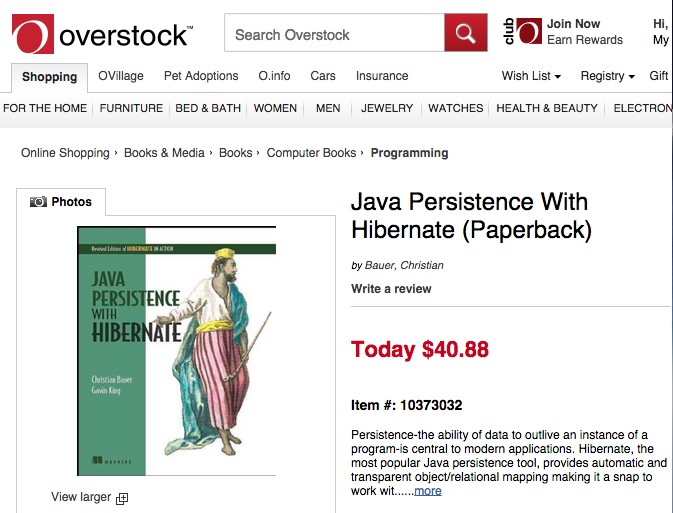 $38.00
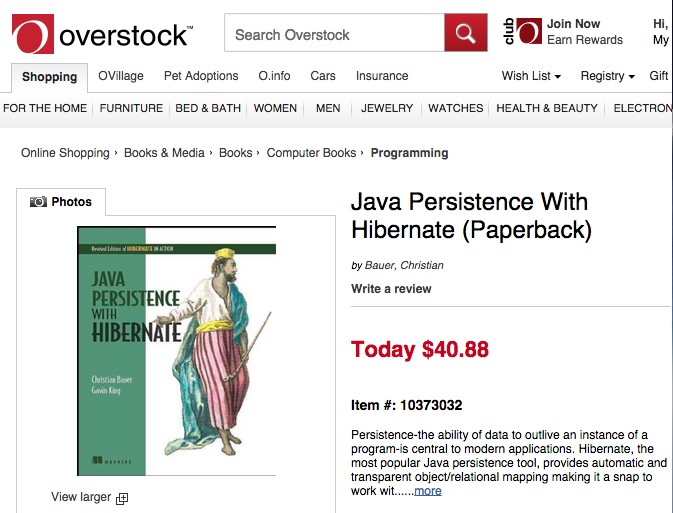 $36.10
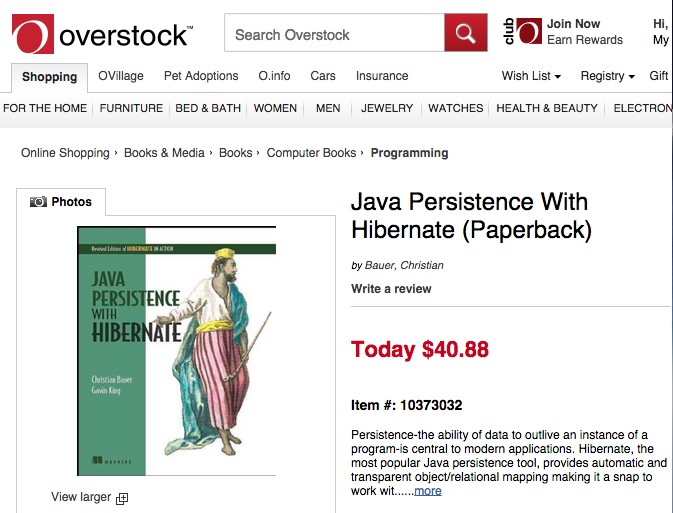 $33.21
The price would keep decreasing until…
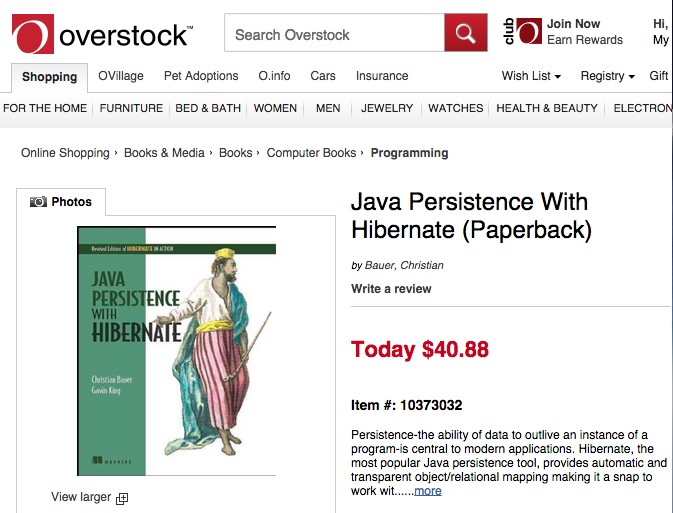 $0.00
Why did this happen?
A: Because property access (instead of field) is being used, Hibernate will dirty check using the getter
@Entitypublic class Product {

  private int id;
    
  private BigDecimal price;

  @Column 
  public BigDecimal getPrice() {
    return price.subtract(getDiscount());
  }

  public void setPrice(BigDecimal price) { this. price = price; }
}
Dirty Checking
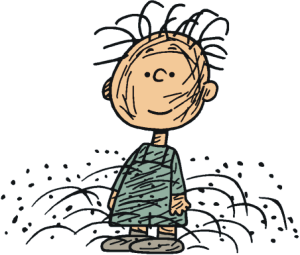 Dirty Checking
Hibernate will synchronize changes to a persistent entity to the database – even if you don’t explicitly call persist
Use @Immutable when possible
Use field-level access when possible
Consider using @DynamicUpdate to update only columns that have changed
Dirty Checking Pro Tips:
Use @Immutable when possible
Use field-level access when possible
Consider using @DynamicUpdate to update only columns that are dirty
Next Gotcha: Dirty CheckingPerformance
Q: How many times will a Person instance be dirty checked in the following code?
EntityManager manager = factory.createEntityManager();
  manager.getTransaction().begin();
  for (int i = 1; i <= 100; i++) {
    manager.persist(new Person("person" + i, "Name"));    manager.flush();
  }
  manager.getTransaction().commit();
  manager.close();
A: Potentially 5050 times!
EntityManager manager = factory.createEntityManager();
  manager.getTransaction().begin();
  for (int i = 1; i <= 100; i++) {
    manager.persist(new Person("person" + i, "Name"));
    manager.flush();
  }
  manager.getTransaction().commit();
  manager.close();
Each time Hibernate needs to flush, it will dirty check every entity associated with the session
Each time Hibernate needs to flush, it will dirty check every entity associated with the session
EntityManager manager = factory.createEntityManager();
  manager.getTransaction().begin();
  for (int i = 1; i <= 100; i++) {
    manager.persist(new Person("person" + i, "Name"));
    manager.flush();
  }
  manager.getTransaction().commit();
  manager.close();
1st iteration, Hibernate dirty checks 1 entity. 2nd iteration, dirty checks 2 entities. …Nth iteration dirty checks n entities.
EntityManager manager = factory.createEntityManager();
  manager.getTransaction().begin();
  for (int i = 1; i <= 100; i++) {
    manager.persist(new Person("person" + i, "Name"));
    manager.flush();
  }
  manager.getTransaction().commit();
  manager.close();
Hibernate has turned this code into O(n2) performance.
Pro tip:
For performance-sensitive apps, keep your PersistenceContext/Session as lean as possible. Consider creating a new session for each unit of work or evicting entities that are no longer needed.
Next Gotcha: Batch Processing
Insert using JPA
EntityManager entityManager =     
    entityManagerFactory.createEntityManager();
  entityManager.getTransaction().begin();
 
  for (long i = 1; i <= records; i++) {
    entityManager.persist(new Person(”name”+i));
  }

  entityManager.getTransaction().commit();
  entityManager.close();
Insert using JPA with explicit flush and clear
EntityManager entityManager =     
    entityManagerFactory.createEntityManager();
  entityManager.getTransaction().begin();
 
  for (long i = 1; i <= records; i++) {
    entityManager.persist(new Person(”name”+i));
    if (i % batchSize == 0) {
      entityManager.flush();
      entityManager.clear();
    }
  }

  entityManager.getTransaction().commit();
  entityManager.close();
Insert using Hibernate StatelessSession
SessionFactory sessionFactory =   
    entityManagerFactory.unwrap(SessionFactory.class);
  StatelessSession session = 
    sessionFactory.openStatelessSession();
  Transaction tx = session.beginTransaction();

  for (long i = 1; i <= records; i++) {
    session.insert(new Person(i, ”name" + i));
  }

  tx.commit();
  session.close();
Insert using JDBC
Session session =   
    entityManagerFactory.createEntityManager().unwrap(Session.class);
  Transaction tx = session.beginTransaction();
  session.doWork(new Work() {
    public void execute(Connection connection) throws SQLException {
      try(
        PreparedStatement insertStatement =
         connection.prepareStatement(
          "insert into person (id, name) " +
          "values (person_id_seq.nextval, ?)")) {
        for (int i = 1; i <= records; i++) {
          insertStatement.setString(1, "name" + i);
          insertStatement.execute ();
        }
      }
    }
  });
  tx.commit();
Insert using JDBC using Batch API
Session session =   
    entityManagerFactory.createEntityManager().unwrap(Session.class);
  Transaction tx = session.beginTransaction();
  session.doWork(new Work() {
    public void execute(Connection connection) throws SQLException {
      try(
        PreparedStatement insertStatement =
         connection.prepareStatement(
          "insert into person (id, name) " +
          "values (person_id_seq.nextval, ?)")) {
        for (int i = 1; i <= records; i++) {
          insertStatement.setString(1, "name" + i);
          insertStatement.addBatch();
          if(i % batchSize == 0) {
            insertStatement.executeBatch();
          }
        }
      }
    }
  });
  tx.commit();
Batch INSERT performance
Insert 100K Person records into an Oracle enterprise database
Benchmark code is available on Github
https://github.com/nhartner/jpa-gotchas

By default, uses H2 in-memory database so that it works out of the box. For valid results must run against real Oracle database.
Pro tip:
Consider using something different than JPA for batch jobs pumping a lot of records into the database
Next Gotcha: Thread Safety
Q: Is the following class thread-safe?
public class ThreadSafePerson {

  private final int id;

  private final String firstName;

  private final String lastName;

  private final Set<ThreadSafeAddress> addresses = new HashSet<>();

  public int getId() { return id; }

  public String getFirstName() { return firstName; }

  public String getLastName() { return lastName; }

  public Set<ThreadSafeAddress> getAddresses() {
    return ImmutableSet.copyOf(addresses);
  }
  
...
A: Yes
public class ThreadSafePerson {

  private final int id;

  private final String firstName;

  private final String lastName;

  private final Set<ThreadSafeAddress> addresses = new HashSet<>();

  public int getId() { return id; }

  public String getFirstName() { return firstName; }

  public String getLastName() { return lastName; }

  public Set<ThreadSafeAddress> getAddresses() {
    return ImmutableSet.copyOf(addresses);
  }
  
...
Q: What if it’s annotated and handed over to Hibernate?
@Entity(name="person")
@Immutable
public class ThreadSafePerson {

  @Id @Column private final int id;

  @Column private final String firstName;

  @Column private final String lastName;

  @OneToMany(mappedBy="person")
  private final Set<ThreadSafeAddress> addresses = new HashSet<>();

  public int getId() { return id; }

  public String getFirstName() { return firstName; }

  public String getLastName() { return lastName; }

  public Set<ThreadSafeAddress> getAddresses() {
    return ImmutableSet.copyOf(addresses);
  }
  
...
A: No longer thread-safe!  Hibernate will inject a PersistentSet into the address field.  If multiple threads call getAddresses() concurrently, trouble could ensue!
@Entity(name="person")
@Immutable
public class ThreadSafePerson {

  @Id @Column private final int id;

  @Column private final String firstName;

  @Column private final String lastName;

  @OneToMany(mappedBy="person")
  private final Set<ThreadSafeAddress> addresses = new HashSet<>();

  public int getId() { return id; }

  public String getFirstName() { return firstName; }

  public String getLastName() { return lastName; }

  public Set<ThreadSafeAddress> getAddresses() {
     return ImmutableSet.copyOf(addresses);
  }
  
...
Lazy Loading
Session is not thread safe
Hibernate persistent Collections have a reference to the session
Lazy Loading
Persistent entities with lazy associations are not thread safe.  
Don’t share them.
Only cache them using Hibernate 2nd level cache.
Conclusion
Just because you called persist() doesn’t mean it’s in the database (yet)
Just because you didn’t call persist() doesn’t mean Hiberate won’t save something to the database
Hibernate may persist changes to the database at unexpected times
Prefer quick database transactions
Loading a large number of entities can have performance impacts 
Persistent entities are not thread safe